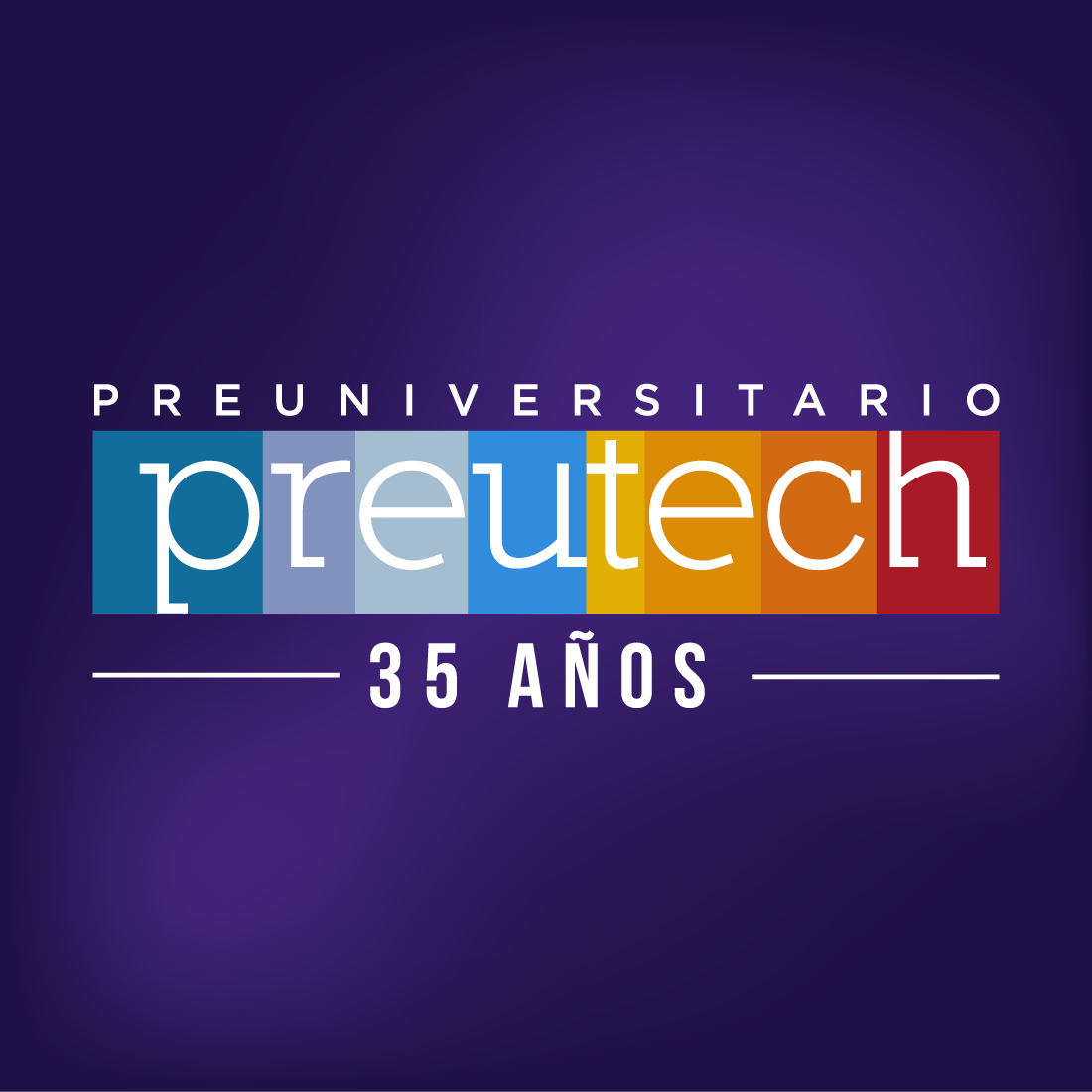 HISTORIA 
CLASE 9





Profesora: Fabiola Loyola.